The Elusive 13 Piece Complete Set Puzzle
Designing a puzzle for G4G13
By Peter Knoppers
April 15 2016
The Elusive 13 Piece Complete Set Puzzle
1
A Puzzle for G4G13
Should be related to Martin Gardner and/or 13
I’ll leave the martingardner 13 letter based puzzles to others
I want a puzzle with shaped pieces that naturally exhibits the number 13
Thirteen is an uncommon number …
April 15 2016
The Elusive 13 Piece Complete Set Puzzle
2
The Shape Enumerator
A long time ago I wrote a PERL program that enumerates the number of possible regular polygons with N edges, K edge styles with or without flipping
Flipping requires specifying a translation that describes wether a flipped edge looks like itself, or like another edge.		     e.g. 01  01, or 01  10, or 012  021
April 15 2016
The Elusive 13 Piece Complete Set Puzzle
3
Edge Flipping rules
Straight edge stays straight										(0  0)

Rotational symmetrical edge inverses				 		                

Mirror symmetrical edge stays the same		 	 
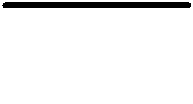 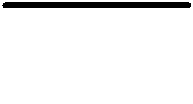 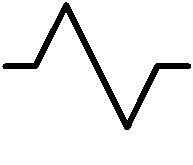 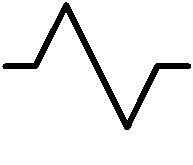 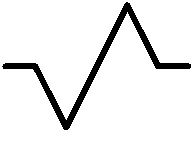 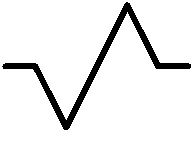 (1  2)
(12  21)
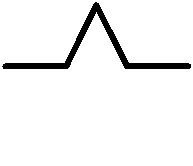 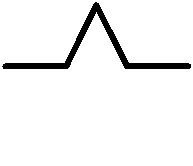 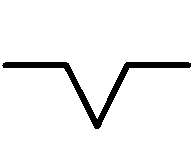 (34  34)
(3  3)
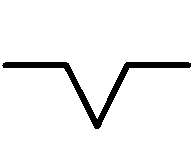 April 15 2016
The Elusive 13 Piece Complete Set Puzzle
4
Edge Matching Rules
Straight edge always matches a	   straight edge
Rotational symmetric edge		 matches itself, except when			  the piece is flipped
Mirror symmetric edge does			  not match itself, but it will			 match the inverted shape
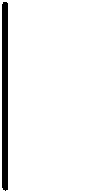 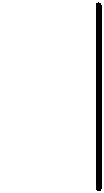 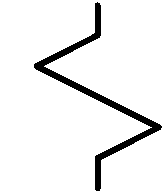 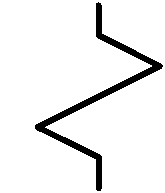 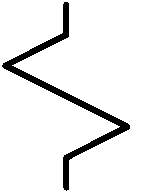 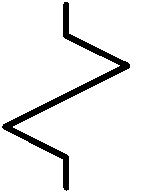 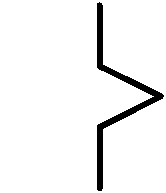 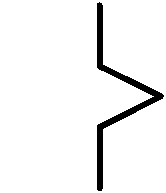 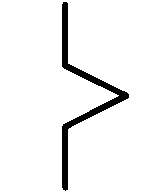 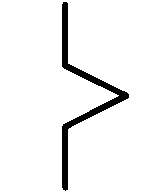 April 15 2016
The Elusive 13 Piece Complete Set Puzzle
5
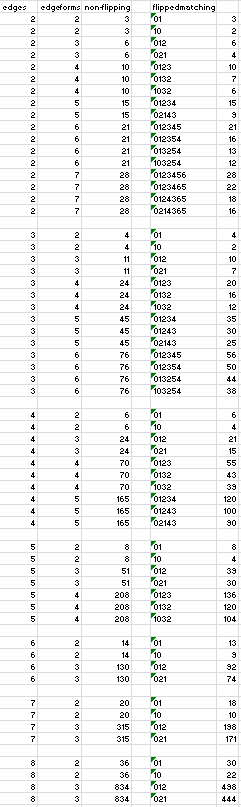 Search
I tested all regular polygons from 2 up to 8 sides
Using up to 7 edge types
With and without flipping
The number 13 appears exactly once
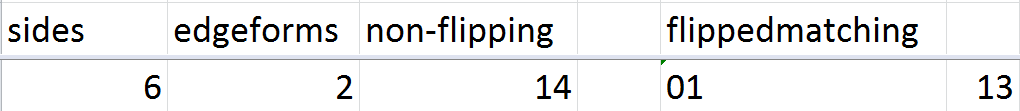 April 15 2016
The Elusive 13 Piece Complete Set Puzzle
6
Results
I found precisely one reasonable family of shapes that has 13 members
Hexagonal pieces with two edge types, Flipping translates  01  01

000000  000001  000011  000101
000111  001001  001011  001111
010101  010111  011011  011111
                     111111
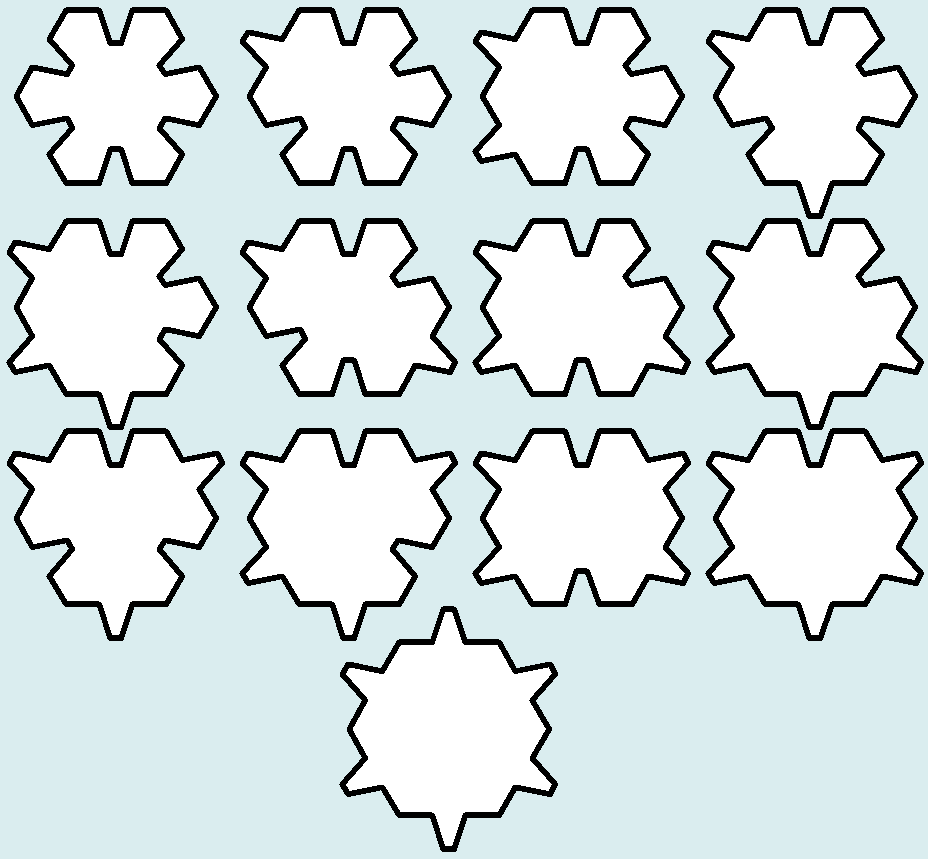 April 15 2016
The Elusive 13 Piece Complete Set Puzzle
7
Making a Puzzle from the Set
Interlocking edges make a nicer puzzle
                     

Most “somewhat” convex shapes using 13 hexes have thousands or millions of solutions
Specifying the entire outline can reduce that number considerably
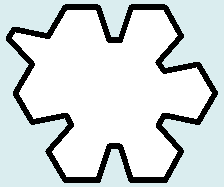 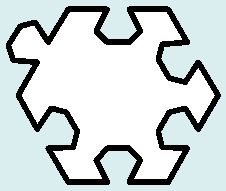 April 15 2016
The Elusive 13 Piece Complete Set Puzzle
8
13-Piece Complete Set Puzzle
This shape has only 5 solutions
Beware …
There is a “catch”
I won’t tell you what the catch is
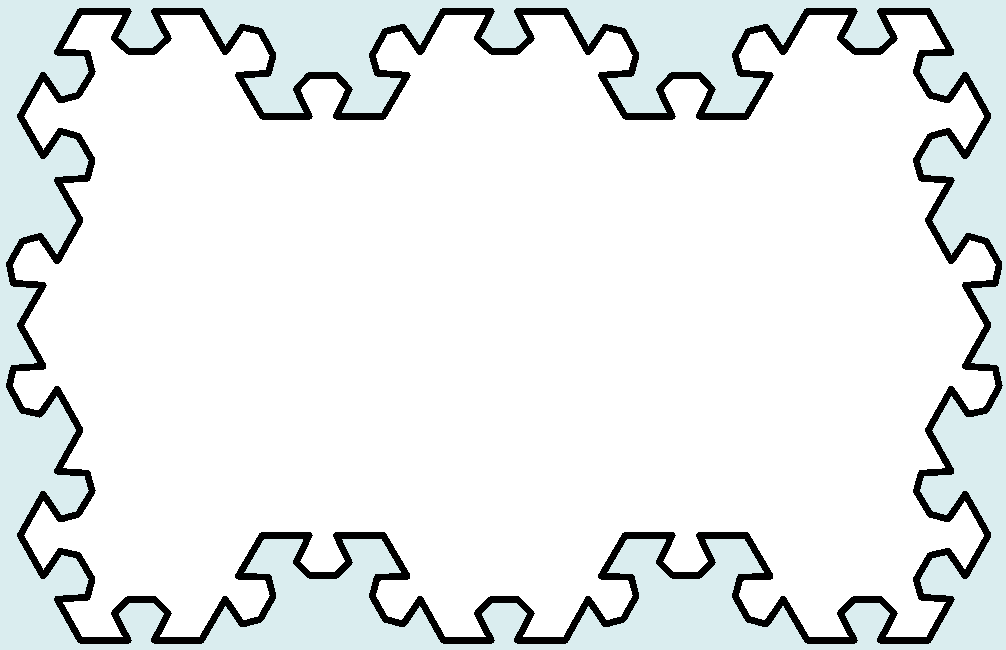 April 15 2016
The Elusive 13 Piece Complete Set Puzzle
9
13-Piece Complete Set Puzzle
The set can also be used to play domino-like games
You’ll have to work out the rules for those domino-like games yourself
You’ll find a physical set of the pieces and some puzzle outlines in your goody bag
The Shape Enumerator can be downloaded from http://buttonius.com/g4g13
April 15 2016
The Elusive 13 Piece Complete Set Puzzle
10